Intro To Shakespeare
QVHS Drama Club 2016
Macbeth
Why Shakespeare?
Seriously. He’s been dead for 400 years.
To impede (vb.)
One fell swoop
Assassination
Knock knock! Who’s there?
Sound and Fury
The milk of human kindness
Dauntless
Be all and the end all
A sorry sight
To drug (vb.)
It’s still relevant
Politics
Power
Love
Envy
Greed
Friendship
Revenge
Fate
Suspicion
Guilt
Prejudice
Corruption
Grief
Sex Jokes
But … Shakespeare looks like this:
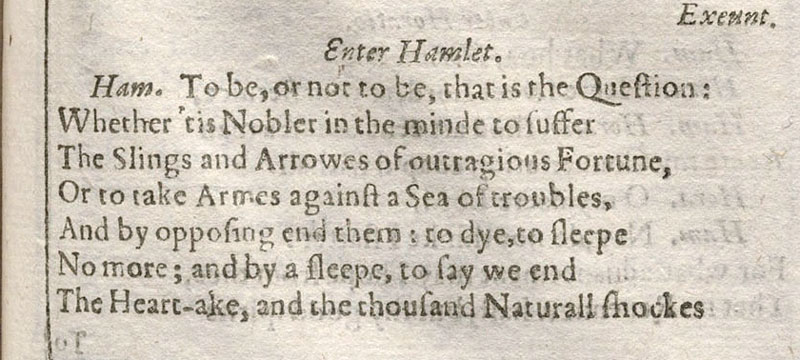 Old English 


2. Middle English


3. Modern English
= 400 -1066
Welund him be wurman wræces cunnade, 
anhydig eorl earfoþa dreag, 
hæfde him to gesiþþe sorge ond longaþ, 
wintercealde wræce; wean oft onfond,
= 1066 – 1400s
Hit was gret wonder that Nature Myght suffre any creature To have such sorwe, and be not ded.
= 1400s - Today
To be or not to be, that is the question.
    EARLY MODERN ENGLISH
Mr. and Mrs. Dursley, of number four, Privet Drive, were proud to say that they were perfectly normal, thank you very much.
Think of it like slang
1920s
1590s
1980s
The bee’s knees
It’s the berries
Speakeasy
Flapper
On the lam
Swanky
Heebie-Jeebies
Wherefore
Thou art
Rump-fed Ronyon
Thane
Hence
Hie thee
Twixt
Bogus
Bodacious
Radical
Gag me with a spoon
Stoked
Grody
Funky Fresh
Shakespeare Is Easy When you Have the Right Tools
Shakespeare Focus:
Words
What do they mean?
What is their significance?

Meter
How does the line scan?
What does this tell me?

First Folio
What can we deduce from the original spelling and punctuation?
Step one: Pick a Monologue
Is it the right Genre?
Comedy
Tragedy
History
Romances/Problem Plays
Is it the right Genre?
Viola (Twelfth Night)
Richard II (Richard II)
I left no ring with her: what means this lady?Fortune forbid my outside have not charm'd her!She made good view of me; indeed, so much,That sure methought her eyes had lost her tongue,For she did speak in starts distractedly.She loves me, sure; the cunning of her passionInvites me in this churlish messenger.None of my lord's ring! why, he sent her none.I am the man: if it be so, as 'tis,Poor lady, she were better love a dream.
No matter where; of comfort no man speak:Let's talk of graves, of worms, and epitaphs;Make dust our paper and with rainy eyesWrite sorrow on the bosom of the earth,Let's choose executors and talk of wills:And yet not so, for what can we bequeathSave our deposed bodies to the ground?Our lands, our lives and all are Bolingbroke's,And nothing can we call our own but deathAnd that small model of the barren earthWhich serves as paste and cover to our bones.
Is it my type? / Does it fit the role I want?
Age
Gender
Character archetype
Do I connect With it?
Can I act it?
Can I make Strong Choices?
Is it “Overdone”?
Read the Play
CONTEXT.  IT’S SERIOUSLY EVERYTHING.
Words
“Words, words, words”
– Hamlet, Act II, Scene 2
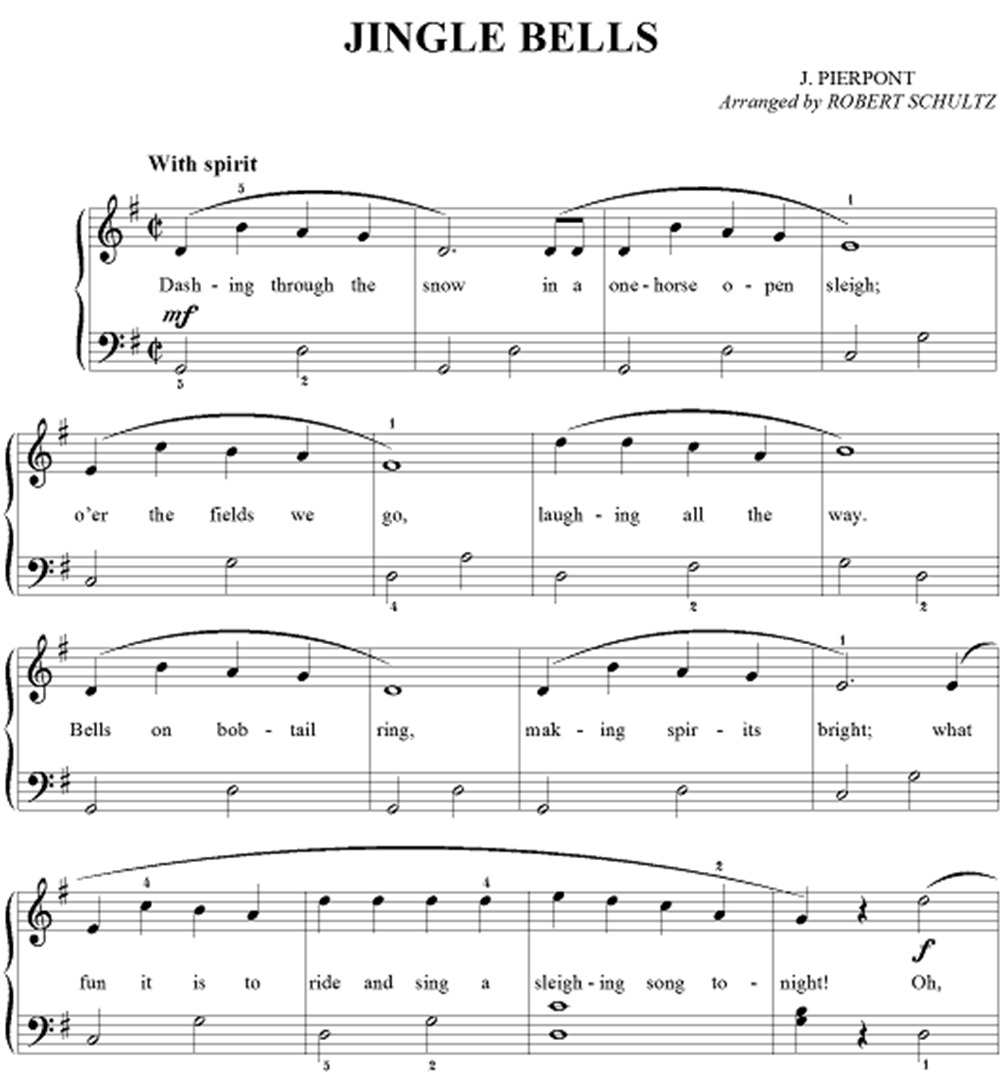 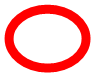 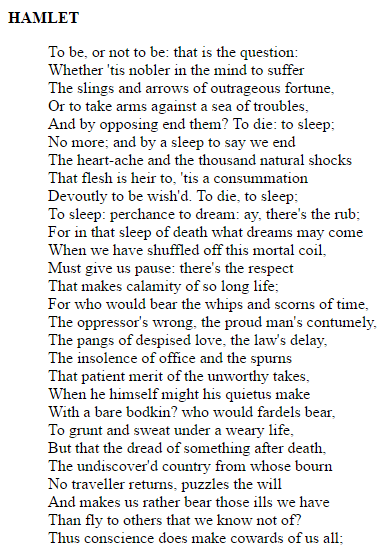  This is kind of poetic
I think he’s talking about suicide?
Somebody hates him? And loves him? Love-hate relationship?
Step One: Look Up Everything
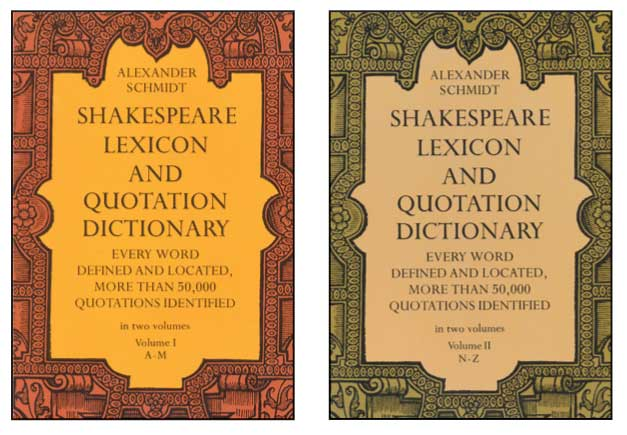 http://www.shakespeareswords.com/
Step One: Look up EverythingBe Careful!
Julius Caesar (Act II, Scene 1)
Dictionary.com:
Portia:
Is Brutus sick? and is it physicalTo walk unbraced and suck up the humoursOf the dank morning?
of or relating to the body as opposed to the mind.
of or relating to things perceived through the senses as opposed to the mind; tangible or concrete.
Step One: Look up EverythingBe Careful!
Julius Caesar (Act II, Scene 1)
Portia:
Is Brutus sick? and is it physicalTo walk unbraced and suck up the humoursOf the dank morning?
Step One: Look up EverythingBe Careful!
Julius Caesar (Act II, Scene 1)
Lexicon:
Portia:
Is Brutus sick? and is it physicalTo walk unbraced and suck up the humoursOf the dank morning?
medicinal, therapeutic, restorative
Step Two: Break Down the Thoughts
Keyword: DYNAMIC
The best way to make sure you understand?
Paraphrase
If music be the food of love, play on;Give me excess of it, that, surfeiting,The appetite may sicken, and so die.
~ Twelfth Night (Act I, Scene 1)
If music really is the “food of love” like the poets say, then keep playing -
Play so much of it that I will get sick from it, and therefore lose my hunger for love entirely.
If you know 50%, the audience understands 15%If you know 95%, the Audience understands 75%
Consider Figurative Language and Imagery
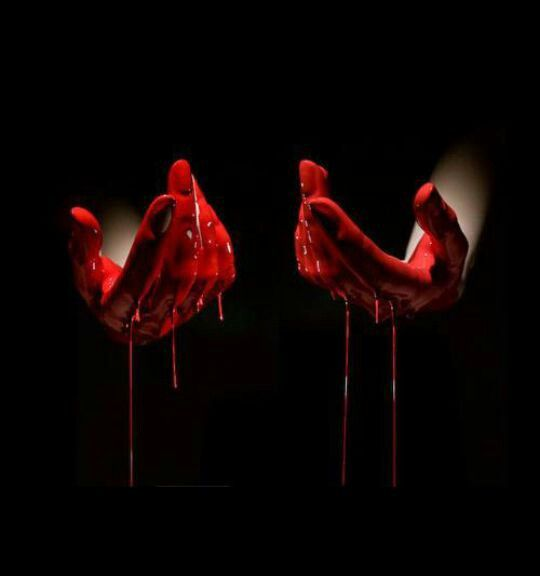 Macbeth (Act II, scene 2)
Will all great Neptune’s Ocean wash this blood
Cleane from my Hand? no: this my Hand will rather
The multitudinous Seas incarnardine,
Making the Greene one Red.
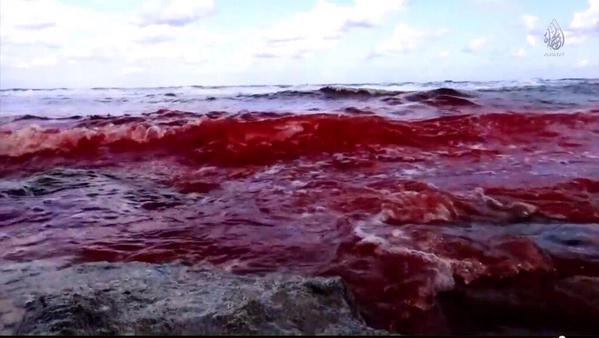 Allusions and References
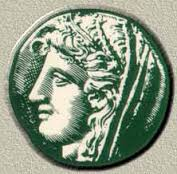 Julius Caesar (Act III, scene 1)
And Caesar's spirit, ranging for revenge, With Ate by his side come hot from hell,Shall in these confines with a monarch's voice Cry 'Havoc,' and let slip the dogs of war; That this foul deed shall smell above the earth With carrion men, groaning for burial.
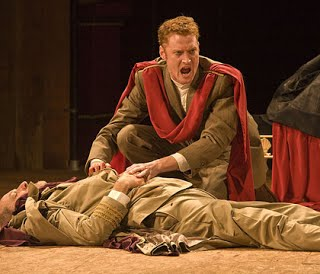 Julius Caesar (Act III, scene 2)
Repetition
Friends, Romans, Countrymen, lend me you ears;
	I come to bury Caesar, not to praise him.
 	The evil that men do lives after them;	
 	The good is oft interred with their bones;
 	So let it be with Caesar. The noble Brutus
 	Hath told you Caesar was ambitious:	 
 	If it were so, it was a grievous fault,	 
 	And grievously hath Caesar answer'd it.
 	Here, under leave of Brutus and the rest--
 	For Brutus is an honourable man;	 
 	So are they all, all honourable men--	 
 	Come I to speak in Caesar's funeral.	 
 	He was my friend, faithful and just to me. 
 	But Brutus says he was ambitious;	 
 	And Brutus is an honourable man.	 
 	He hath brought many captives home to Rome
 	Whose ransoms did the general coffers fill:
 	Did this in Caesar seem ambitious?	
 	When that the poor have cried, Caesar hath wept:	 
 	Ambition should be made of sterner stuff:	Yet Brutus says he was ambitious;	 
 	And Brutus is an honourable man.	 
 	You all did see that on the Lupercal	 
 	I thrice presented him a kingly crown,	 
 	Which he did thrice refuse: was this ambition?
 	Yet Brutus says he was ambitious;	 
 	And, sure, he is an honourable man.	 
 	I speak not to disprove what Brutus spoke,
 	But here I am to speak what I do know.
 	You all did love him once, not without cause:
 	What cause withholds you then, to mourn for him?
 	O judgment! thou art fled to brutish beasts,	 
 	And men have lost their reason. Bear with me;
 	My heart is in the coffin there with Caesar,	 
 	And I must pause till it come back to me.
Julius Caesar (Act III, scene 2)
Repetition
Friends, Romans, Countrymen, lend me you ears;
	I come to bury Caesar, not to praise him.
 	The evil that men do lives after them;	
 	The good is oft interred with their bones;
 	So let it be with Caesar. The noble Brutus
 	Hath told you Caesar was ambitious:	 
 	If it were so, it was a grievous fault,	 
 	And grievously hath Caesar answer'd it.
 	Here, under leave of Brutus and the rest--
 	For Brutus is an honourable man;	 
 	So are they all, all honourable men--	 
 	Come I to speak in Caesar's funeral.	 
 	He was my friend, faithful and just to me. 
 	But Brutus says he was ambitious;	 
 	And Brutus is an honourable man.	 
 	He hath brought many captives home to Rome
 	Whose ransoms did the general coffers fill:
 	Did this in Caesar seem ambitious?	
 	When that the poor have cried, Caesar hath wept:	 
 	Ambition should be made of sterner stuff:	Yet Brutus says he was ambitious;	 
 	And Brutus is an honourable man.	 
 	You all did see that on the Lupercal	 
 	I thrice presented him a kingly crown,	 
 	Which he did thrice refuse: was this ambition?
 	Yet Brutus says he was ambitious;	 
 	And, sure, he is an honourable man.	 
 	I speak not to disprove what Brutus spoke,
 	But here I am to speak what I do know.
 	You all did love him once, not without cause:
 	What cause withholds you then, to mourn for him?
 	O judgment! thou art fled to brutish beasts,	 
 	And men have lost their reason. Bear with me;
 	My heart is in the coffin there with Caesar,	 
 	And I must pause till it come back to me.
Julius Caesar (Act III, scene 2)
Repetition
Friends, Romans, Countrymen, lend me you ears;
	I come to bury Caesar, not to praise him.
 	The evil that men do lives after them;	
 	The good is oft interred with their bones;
 	So let it be with Caesar. The noble Brutus
 	Hath told you Caesar was ambitious:	 
 	If it were so, it was a grievous fault,	 
 	And grievously hath Caesar answer'd it.
 	Here, under leave of Brutus and the rest--
 	For Brutus is an honourable man;	 
 	So are they all, all honourable men--	 
 	Come I to speak in Caesar's funeral.	 
 	He was my friend, faithful and just to me. 
 	But Brutus says he was ambitious;	 
 	And Brutus is an honourable man.	 
 	He hath brought many captives home to Rome
 	Whose ransoms did the general coffers fill:
 	Did this in Caesar seem ambitious?	
 	When that the poor have cried, Caesar hath wept:	 
 	Ambition should be made of sterner stuff:	Yet Brutus says he was ambitious;	 
 	And Brutus is an honourable man.	 
 	You all did see that on the Lupercal	 
 	I thrice presented him a kingly crown,	 
 	Which he did thrice refuse: was this ambition?
 	Yet Brutus says he was ambitious;	 
 	And, sure, he is an honourable man.	 
 	I speak not to disprove what Brutus spoke,
 	But here I am to speak what I do know.
 	You all did love him once, not without cause:
 	What cause withholds you then, to mourn for him?
 	O judgment! thou art fled to brutish beasts,	 
 	And men have lost their reason. Bear with me;
 	My heart is in the coffin there with Caesar,	 
 	And I must pause till it come back to me.
Opposites
Macbeth (Act I, Scene 3)

Macbeth
So foul and fair a day I have not seen.
Sound of the Language
Say that some lady, as perhaps there is,Hath for your loveAs you have for Olivia: you cannot love her.
~Twelfth Night (Act II, Scene 4)
as great a pang of heart
Sound of the Language
Say that some lady, as perhaps there is,Hath for your love as great a pang of heartAs you have for Olivia: you cannot love her.
~Twelfth Night (Act II, Scene 4)
Let’s Review
Know what it means

Know why it’s written that way
Scansion
“Speak the speech, I pray you, as I pronounced it to you, trippingly on the tongue”
- Hamlet, Act III, Scene 2
Iambic Pentameter
But, soft!  what light  through yonder window breaks?
One foot
Iambic Pentameter
2.
4.
5.
1.
3.
But, soft!  what light  through yon der win dow breaks?
Iambic Pentameter
2.
4.
5.
1.
3.
But, soft!  what light  through yon der win dow breaks?
Iambic Pentameter
2.
4.
5.
1.
3.
But, soft!  what light  through yon der win dow breaks?
Iamb = Unstressed, Stressed
Iambic Pentameter
2.
4.
5.
1.
3.
But, soft!  what light  through yon der win dow breaks?
Iamb = Unstressed, Stressed
Iambic Pentameter
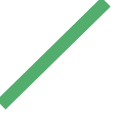 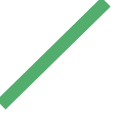 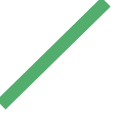 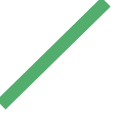 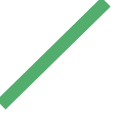 But, soft!  what light  through yon der win dow breaks?
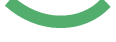 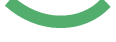 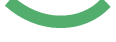 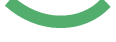 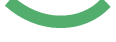 Iamb = Unstressed, Stressed
Rhymed
Iambic Pentameter
Blank Verse
Prose
Rhyme
VERY high, formal speech – think of the sonnet in Romeo and Juliet
Typical of earlier plays
Rhyming couplet	
Ends a scene
Makes a point
Duncan
… And with his former title greet Macbeth.
Ross
									I’ll see it done.
Duncan
What he hath lost, noble Macbeth hath won.
Blank Verse
Good old, every day, non-rhyming iambic pentameter.
Language of noble and refined characters.
Prose
Paragraphs
Used by lower class and the insane.
Porter
Marry, sir, nose-painting, sleep, and urine. Lechery, sir, it provokes, and unprovokes; it provokes the desire, but it takes away the performance: therefore, much drink may be said to be an equivocator with lechery: it makes him, and it mars him; it sets him on, and it takes him off; it persuades him, and disheartens him; makes him stand to, and not stand to; in conclusion, equivocates him in a sleep, and, giving him the lie, leaves him.
Why Scan?
Emphasis
Rhythm
Variations
Why Scan?
Emphasis
Rhythm
Variations
Common Variations:
Trochee
Feminine ending
Trochee
Opposite of an iamb
Stressed, Unstressed
Banquo
Worthy Macbeth, we stay upon your leisure.
Feminine Ending
Extra syllables at the end of a line
Hamlet
To be or not to be that is the question.
Beginning of insanity / loss of composure.
How to Scan Text:
Read the line with exaggerated meter.
Tap it out if that helps.
Stop whenever you reach a point when something feels weird.
How to Scan Text:
Search for a “correction” for the weird meter.
Common culprits:
Change in pronunciation
Fire     
Wild
Aspect
How to Scan Text:
Search for a “correction” for the weird meter.
Common culprits:
Cut syllables
General = Gen’ral
Heaven = Heav’n
Taken = Ta’en
How to Scan Text:
Search for a “correction” for the weird meter.
Common culprits:
Slurred syllables
Mercutio
Romeo
Cassius
Many a
How to Scan Text:
Search for a “correction” for the weird meter.
Common culprits:
Added Syllables
Ambitious
Livéd
Deservéd
How to Scan Text:
Search for a “correction” for the weird meter.
Common culprits:
Trochee
Look at the 1st, 3rd and 4th feet
How to Scan Text:
Draw conclusions.
Make choices.
Speak the speech!!
Now What?
Seriously, am I done?
Now you Know the Melody – Time to make the music
Make choices. Seriously. Just go for it.
Use everything you just learned as a tool to shape the performance – work with the text, not against it.
Don’t get bogged down by technicalities – act!
And most of all: HAVE FUN.
Review
Look up the words. 
Paraphrase the verse.
Consider the language.
Do a basic scan of the text.
Speak the speech, I pray you, as I pronounced it toyou, trippingly on the tongue: but if you mouth it,as many of your players do, I had as lief thetown-crier spoke my lines.
- Hamlet, Act Iii, Scene 2